Figure 2.  Reaction time as a function of cueing (cue vs no-cue) and switching (switch vs repetition).
Cereb Cortex, Volume 12, Issue 9, September 2002, Pages 908–914, https://doi.org/10.1093/cercor/12.9.908
The content of this slide may be subject to copyright: please see the slide notes for details.
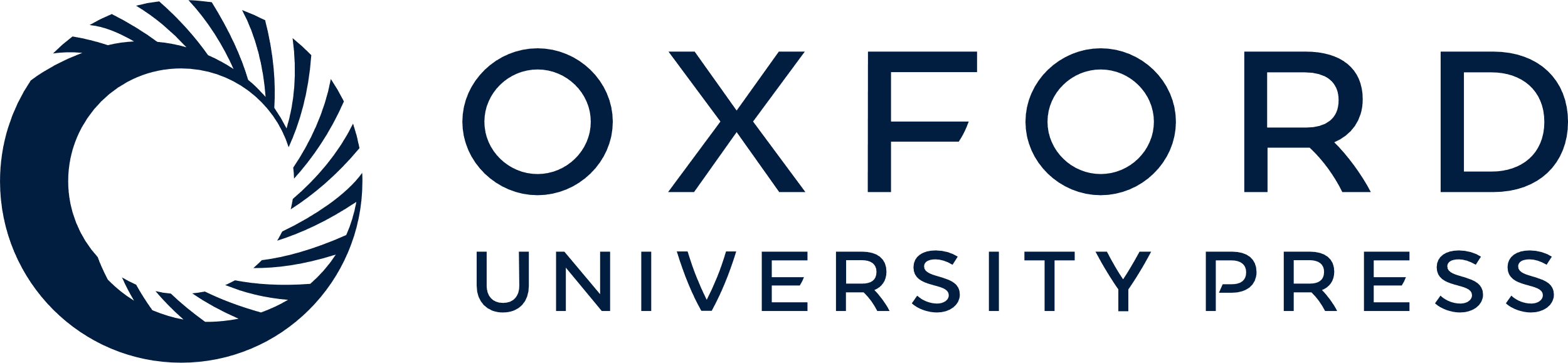 [Speaker Notes: Figure 2.  Reaction time as a function of cueing (cue vs no-cue) and switching (switch vs repetition).


Unless provided in the caption above, the following copyright applies to the content of this slide: © Oxford University Press]